ワークの例
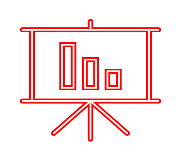 経営分析の手法を学ぶ財務諸表と損益分岐点の理解・ワーク①売上高、固定費と変動費から利益を求める（解答＝エ）
売上高、固定費、変動費および利益の関係は次の図のとおりである。



次にそれぞれの売上高を求める。①売上高は、販売価格×需要予測で求めることができる。
次に、変動費を求める。②変動費は、１個当たりの変動費×需要予測で求めることができる。
最後に、それぞれの③利益を求める。
変動費
＋
利益
＝
＋
固定費
売上高
－
変動費
売上高
－
＝
固定費
利益